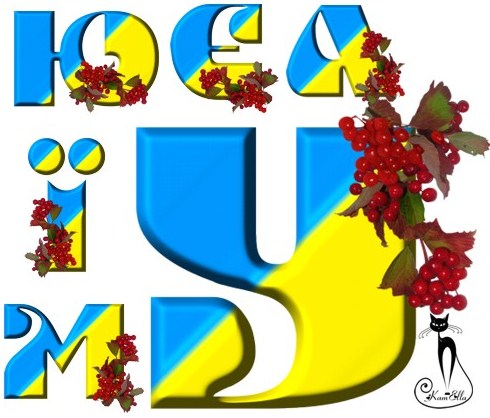 Українська мова
2 клас. 
Розділ 1. Звуки. Букви. Склади. Наголос.
Урок 5
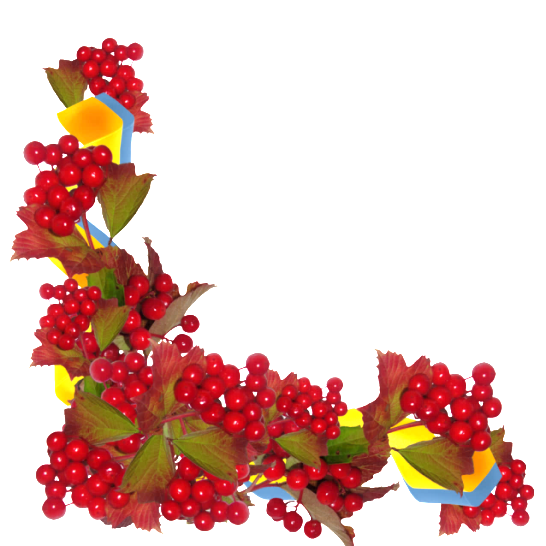 Розрізняю голосні і 
приголосні звуки
Налаштування на урок
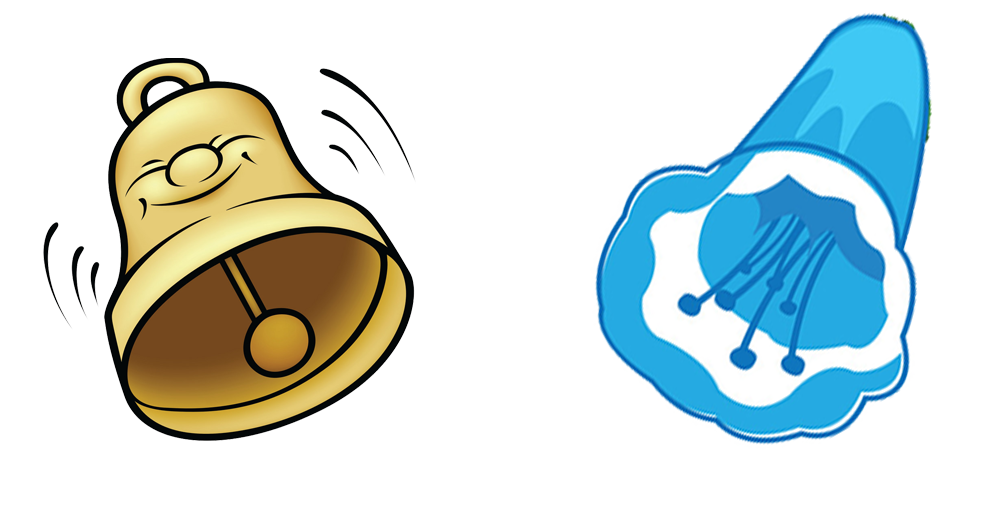 Продзвенів уже дзвінок, 
починається урок. 
Приготуйте без мороки 
Все, що треба до уроку. 
Зошит, ручку, олівці. 
Приготувались? Молодці!
Психологічне налаштування «Парасолька»
Уяви, що квітка кульбабки – парасолька. 
Яку «парасольку» вибереш?
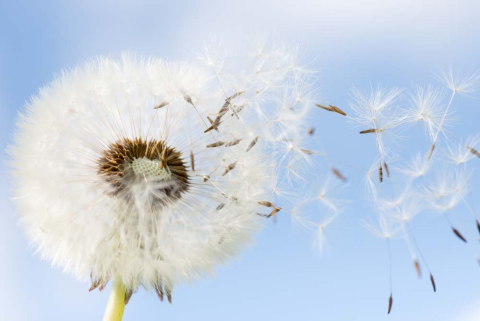 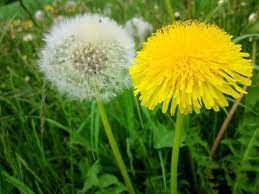 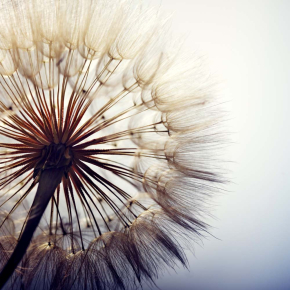 Допомагає фільтрувати події життя, щоденну  інформацію.
Дає можливість бачити всіх, а тебе ніхто не бачить.
Захищає від непорозумінь з рідними.
Відгадай загадку
Я – привітний кущик,Весною білим цвітом зацвітаю.Восени червоними ягодами вітаю.Взимку птахів пригощаю.
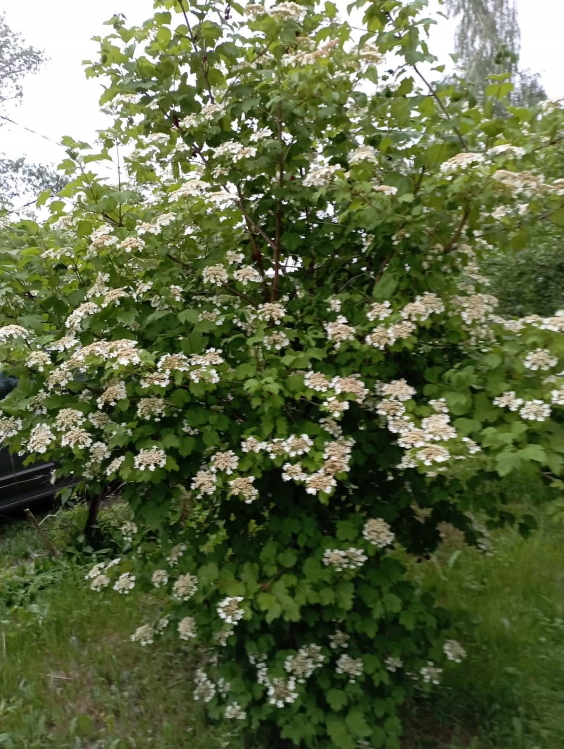 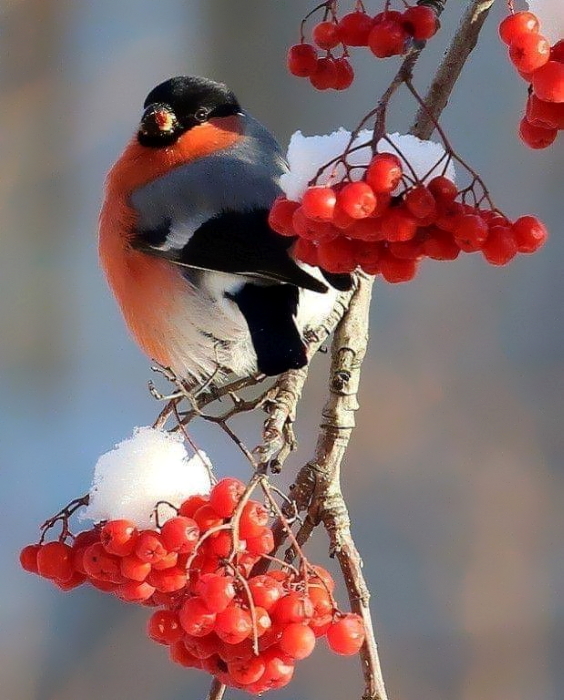 КАЛИНА
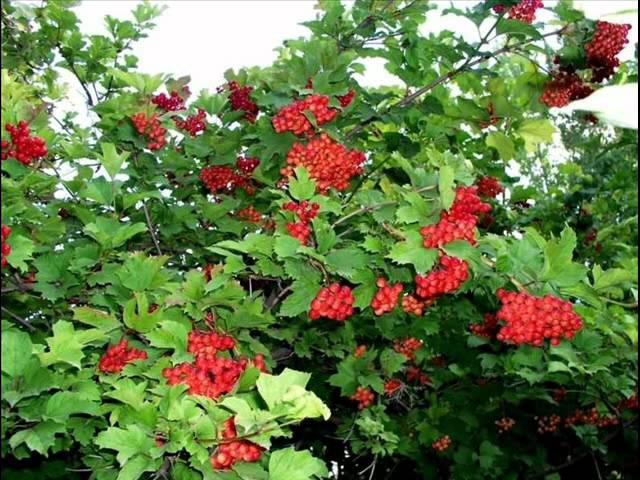 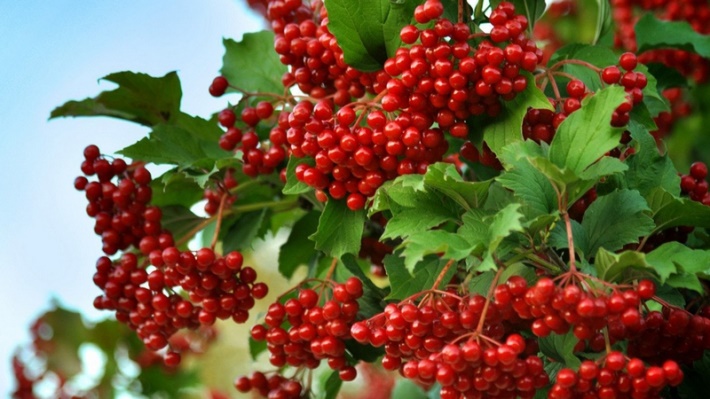 Каліграфічна хвилинка
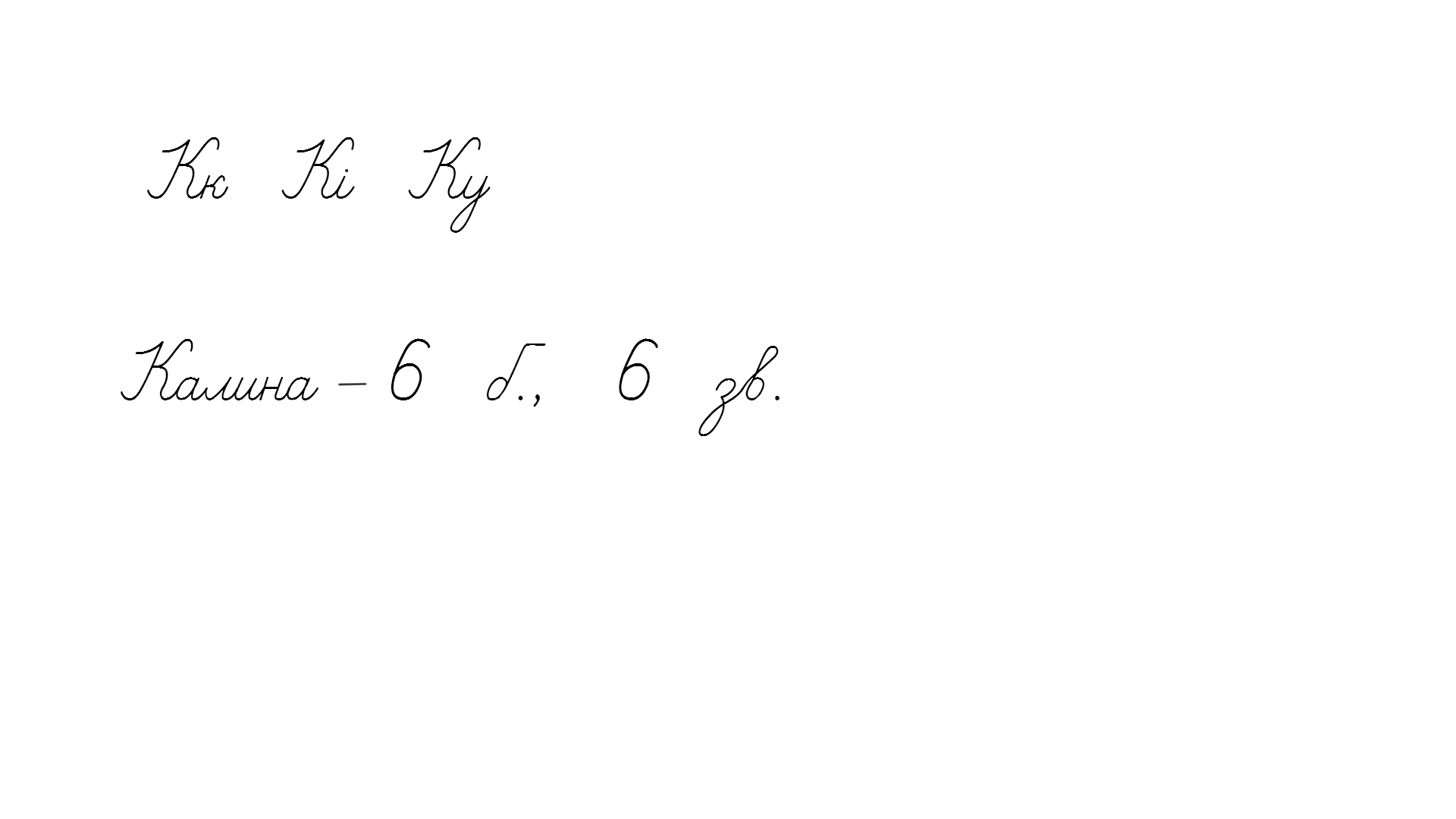 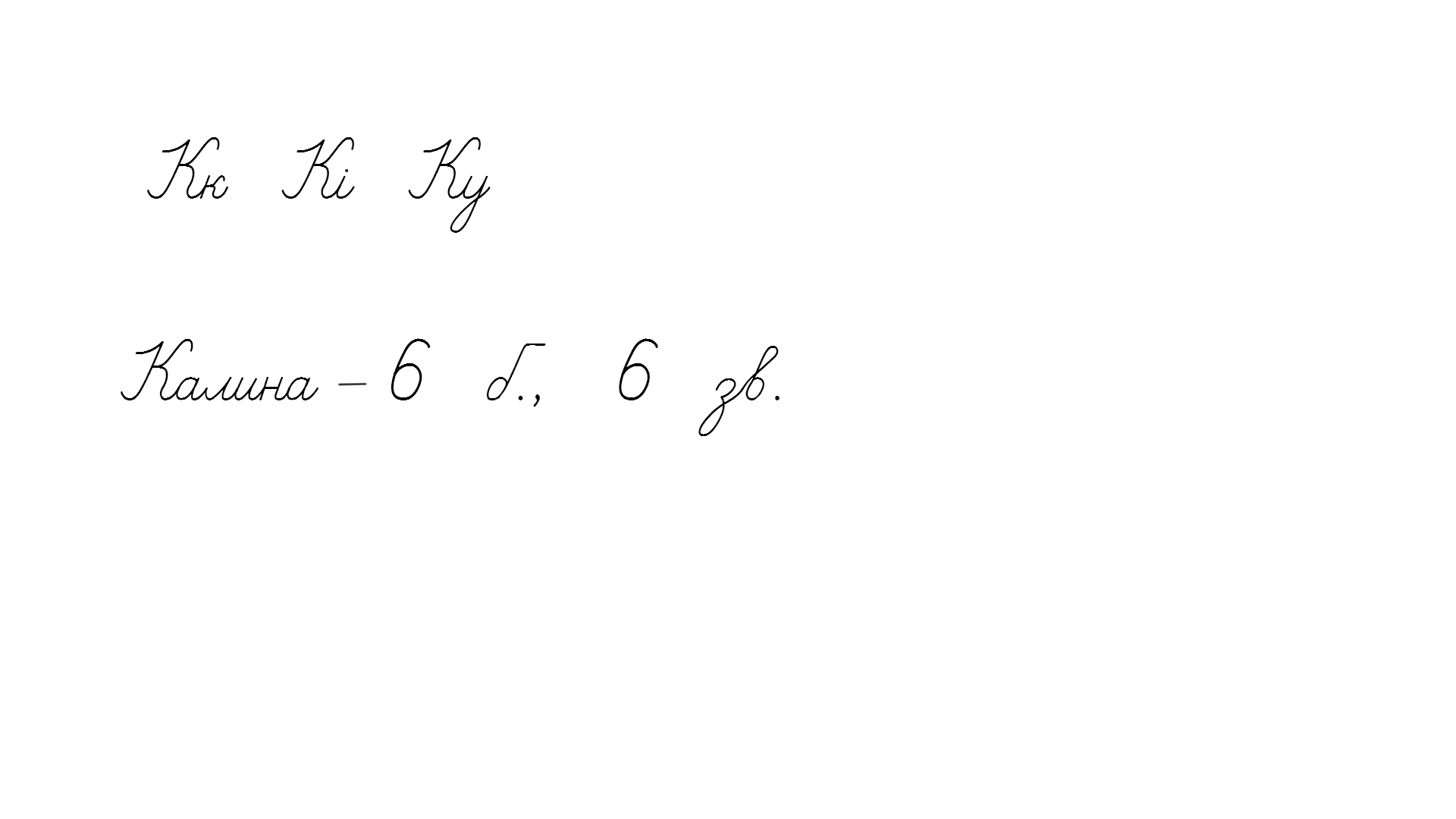 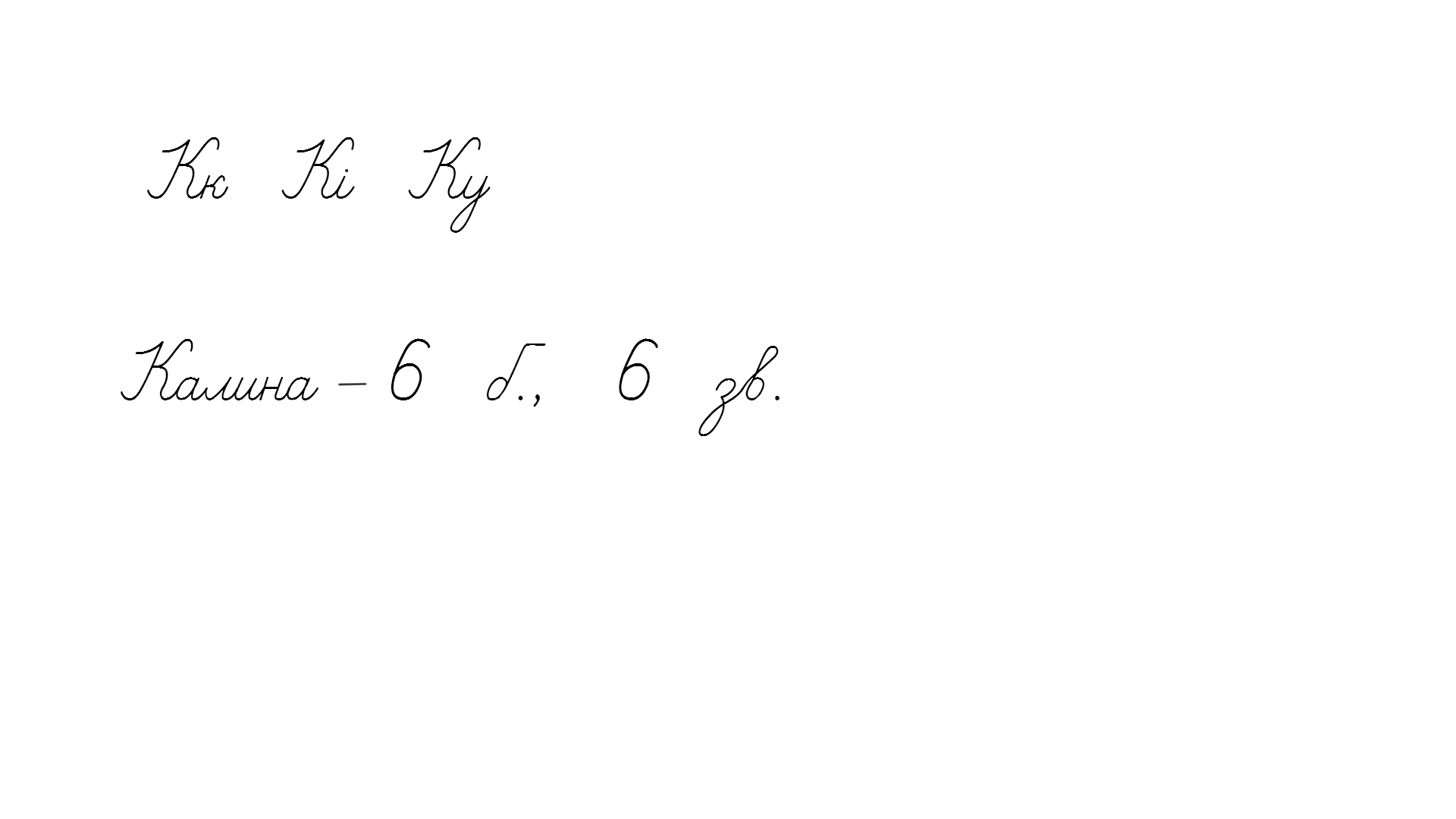 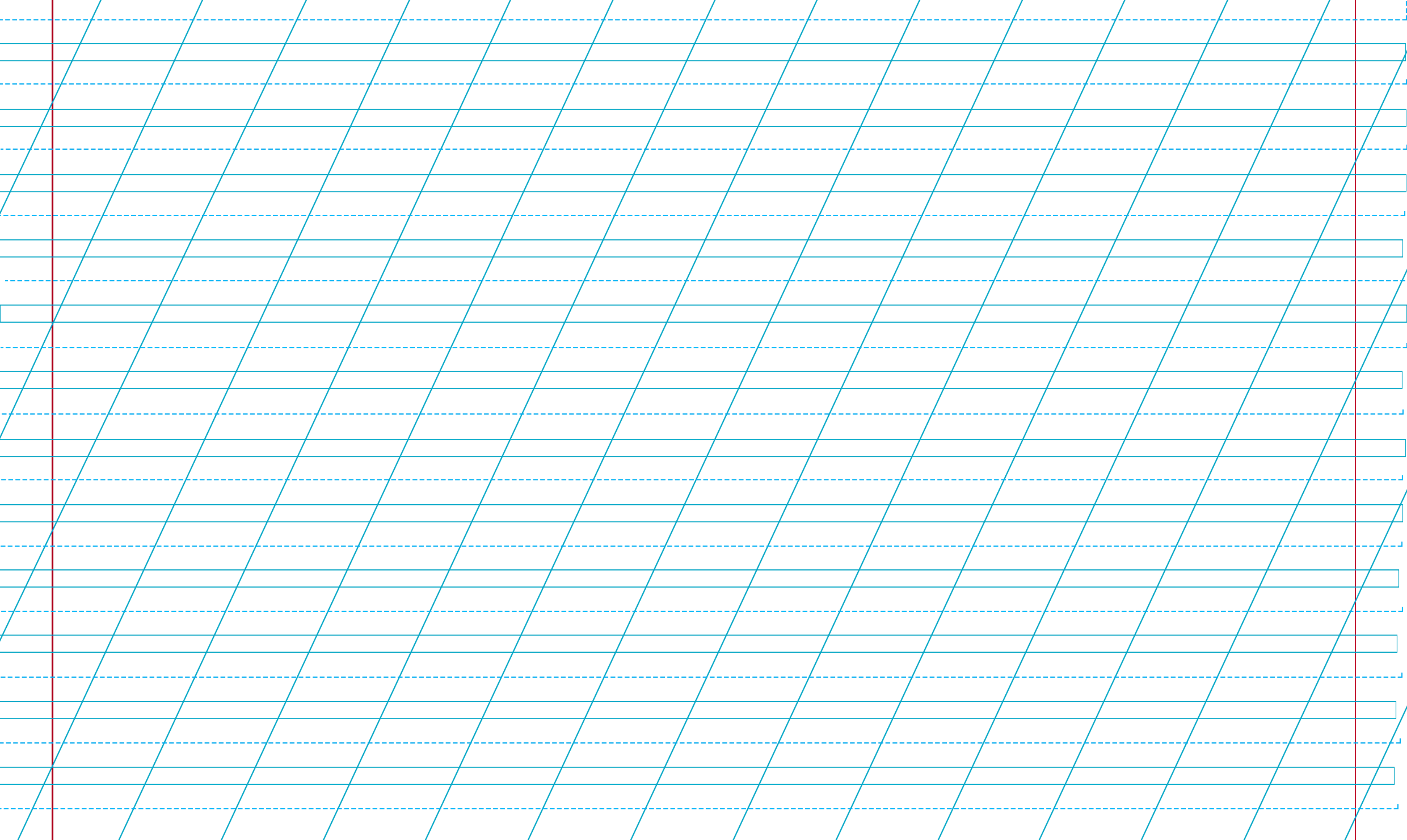 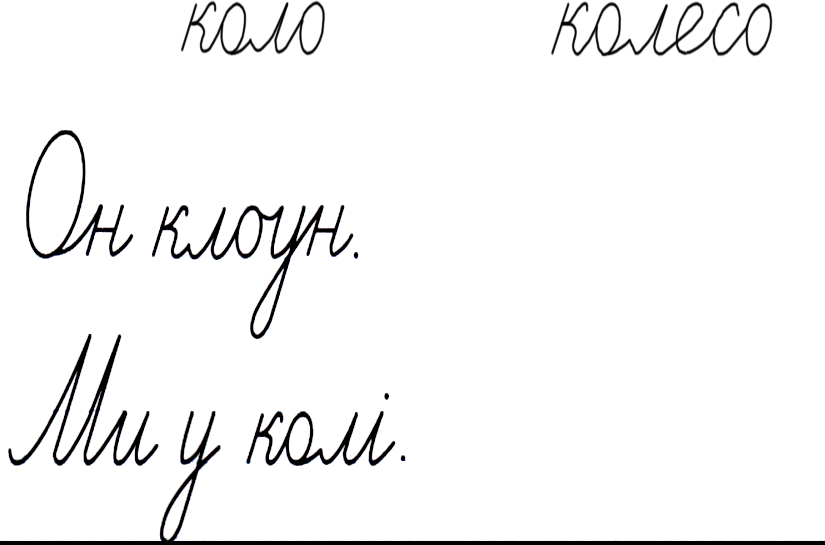 – о – о – о
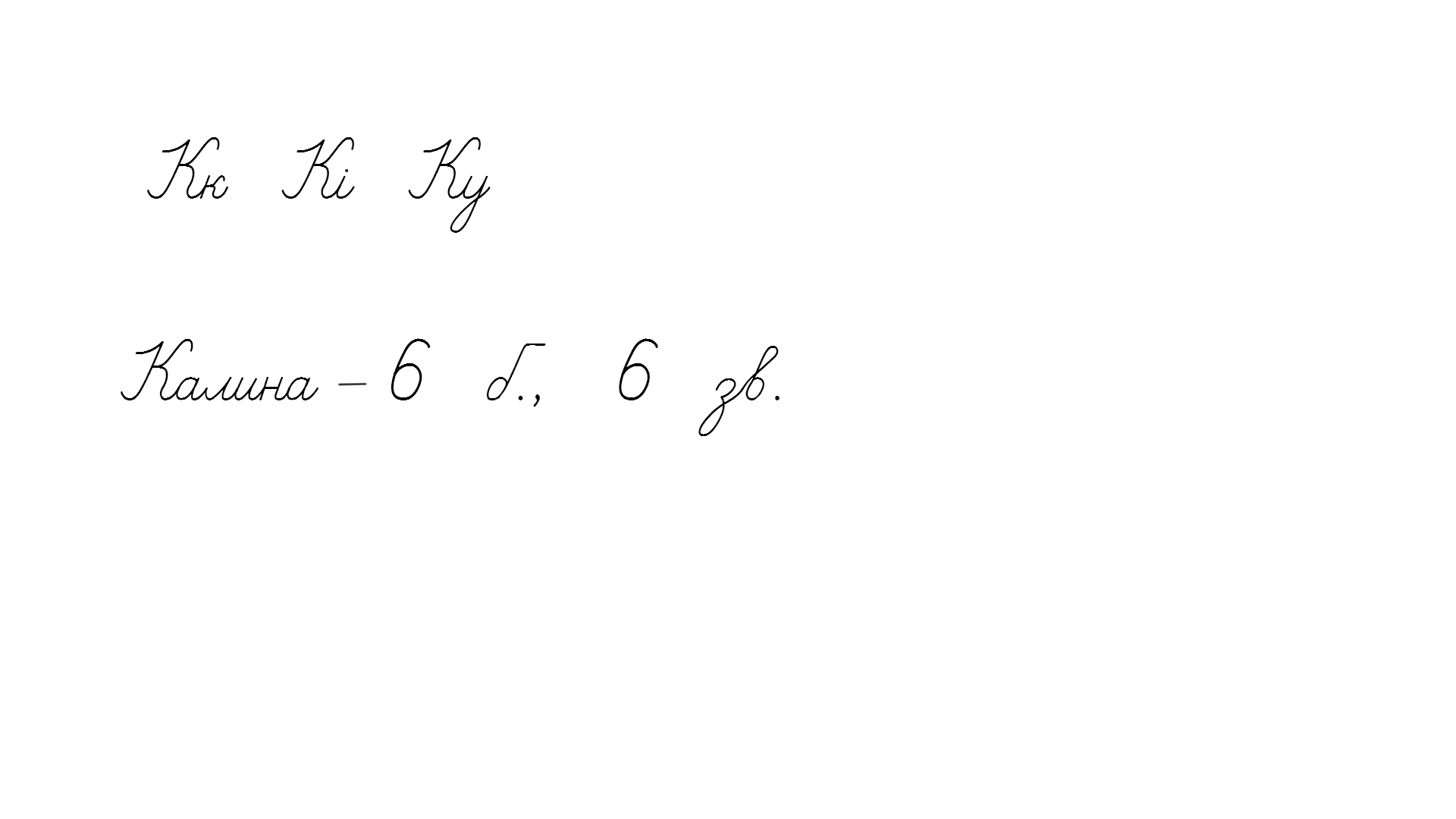 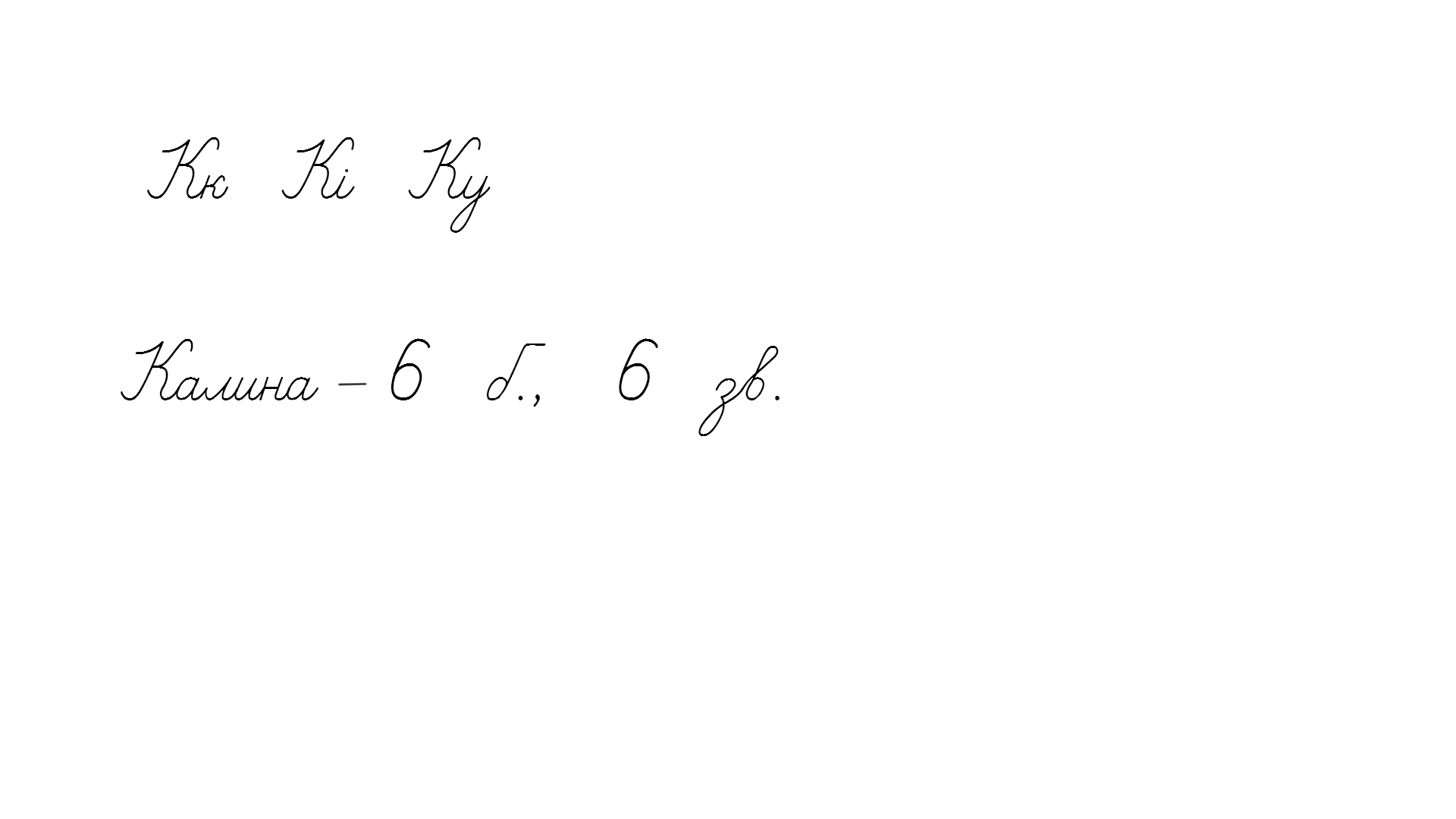 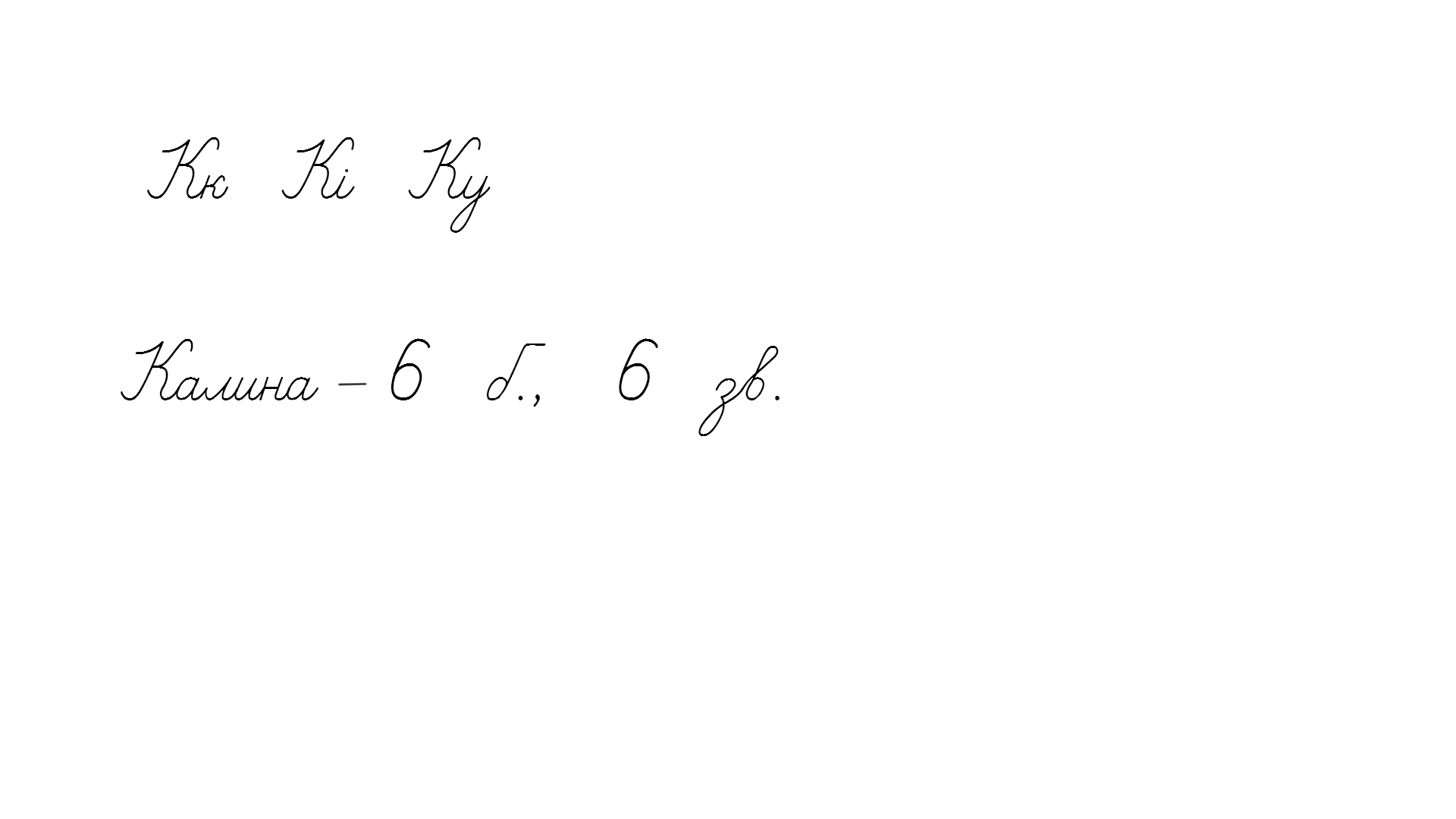 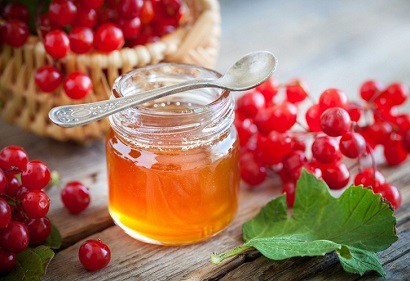 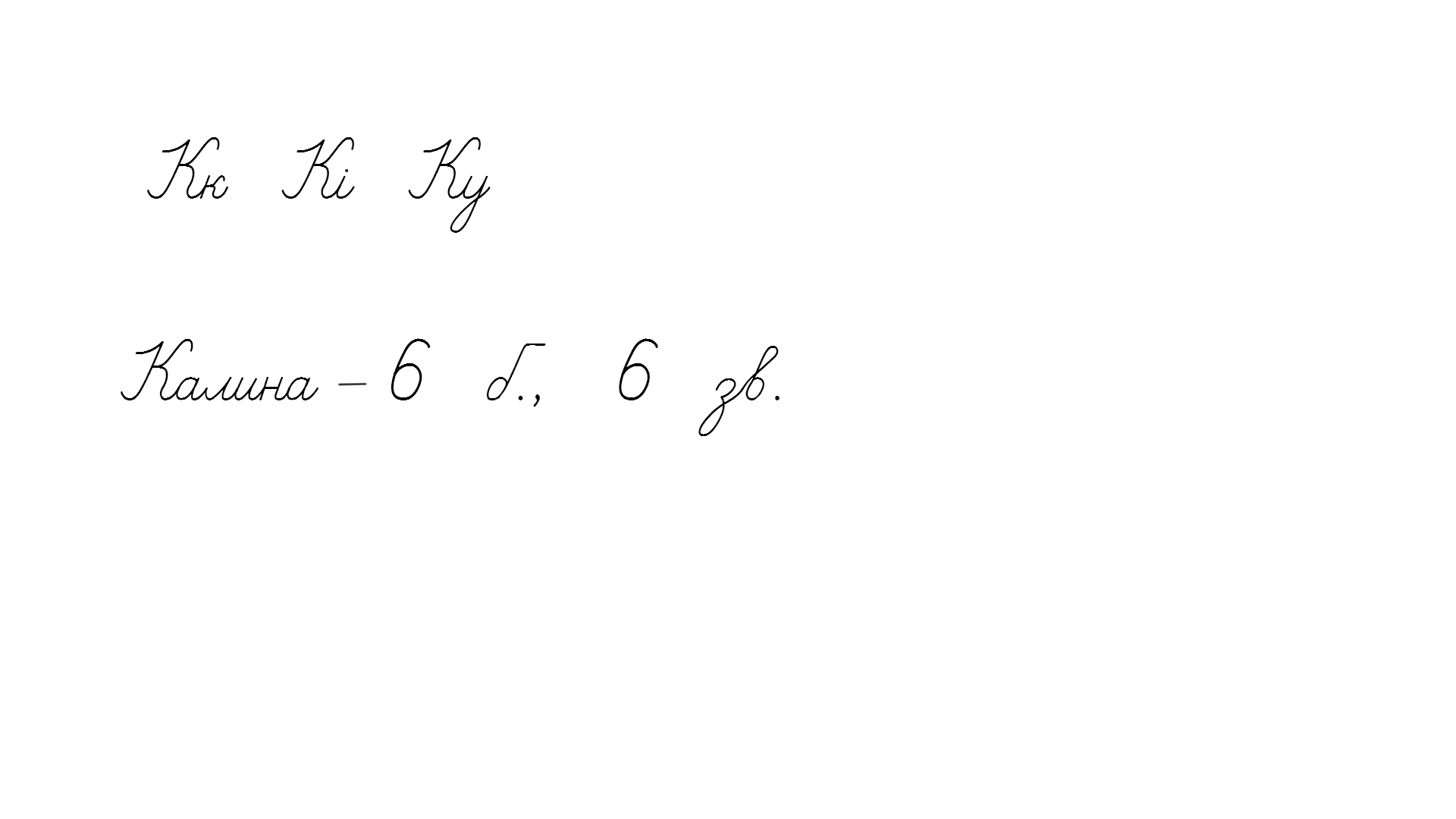 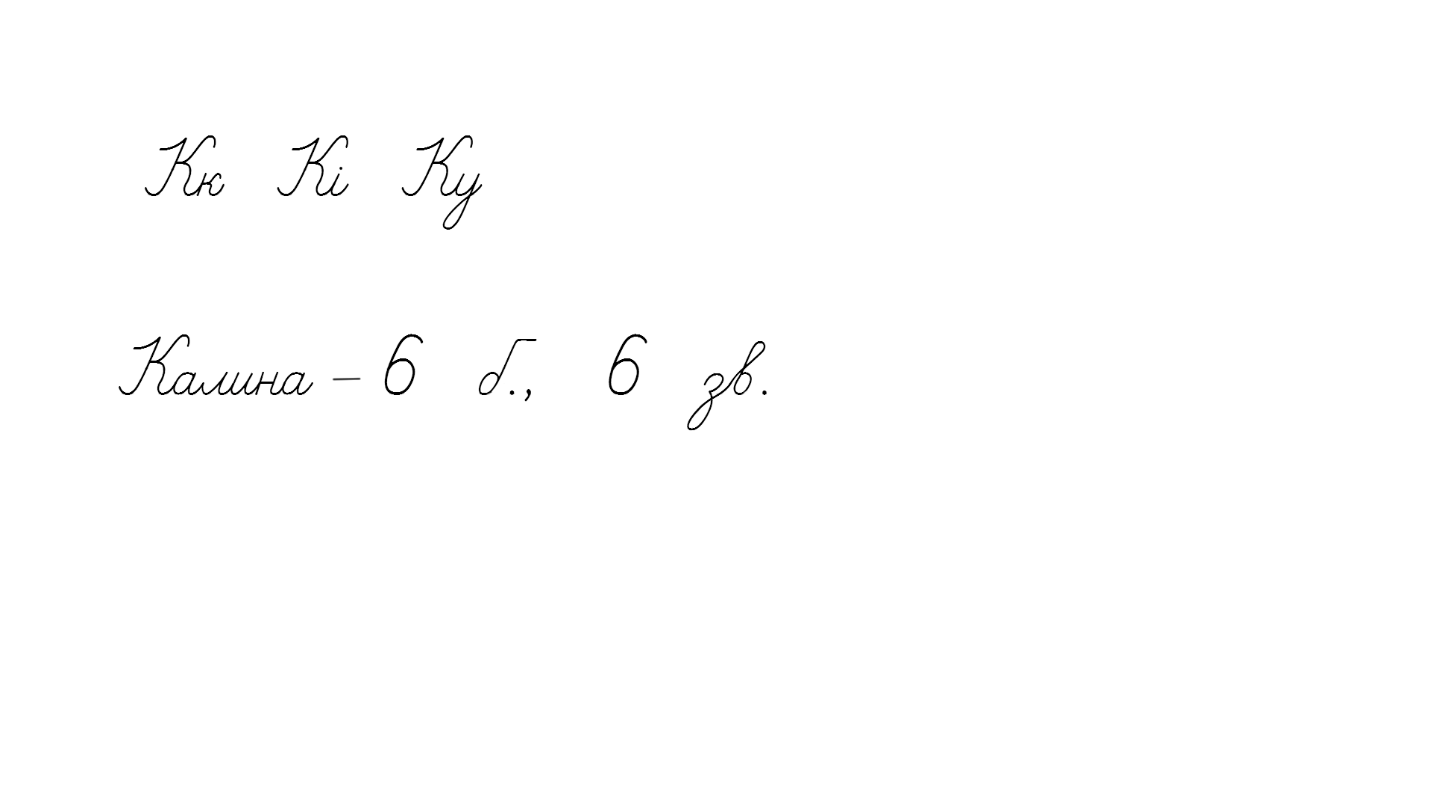 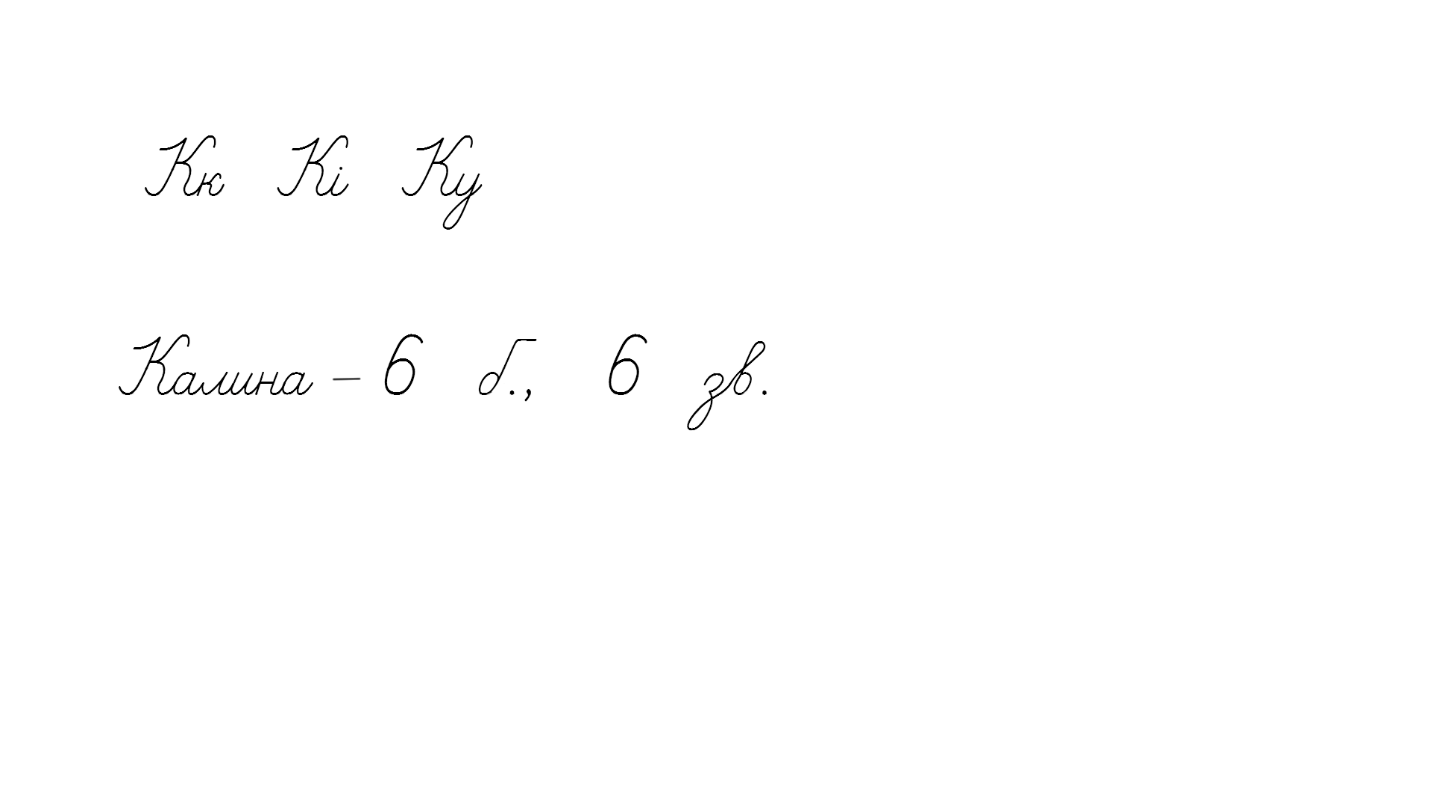 .
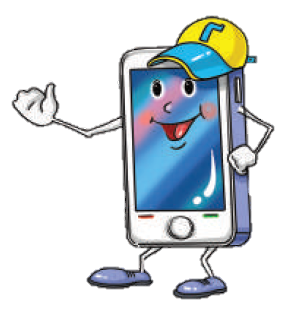 Прочитай інформацію, яку знайшов Ґаджик.
Калина – цілюща рослина. Відвар плодів калини з медом  виліковує застуду, кашель.
Чи куштував/ла ти плоди калини? Які вони на смак?
Прочитай текст про улюблену рослину Родзинки.
Калина росте в лісі, на берегах річок, при дорозі, у дворах. Навесні вона зацвітає білим цвітом. Восени ягоди калини червоніють. А після першого морозу стають смачними.
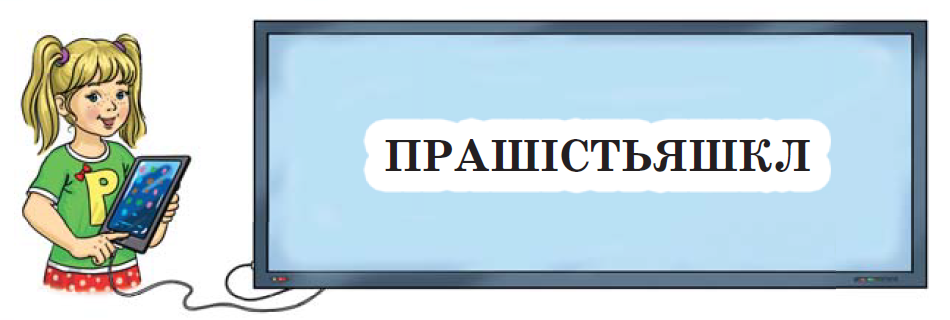 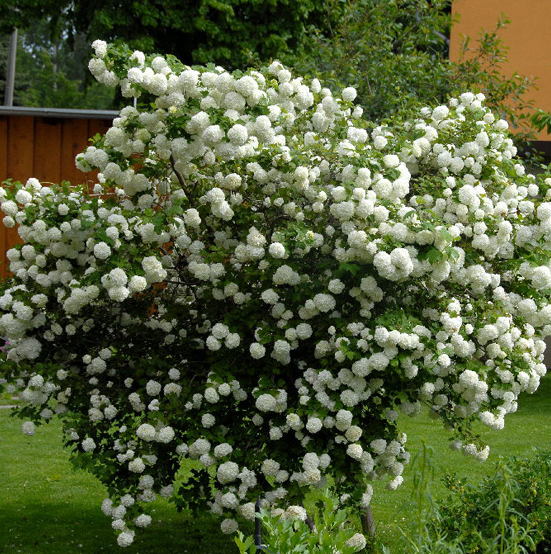 Як називається улюблена рослина Родзинки?
Де росте ця рослина?
Якого кольору її квіти і плоди?
Коли плоди стають смачними?
Скільки речень в цьому тексті?
Прочитай третє речення.
Розкажи, що ти дізнав/лася про улюблену рослину Родзинки.
Підручник.
Сторінка
10
Списування
Спиши третє речення з тексту про калину. 
Підкресли букви, які позначають голосні звуки.
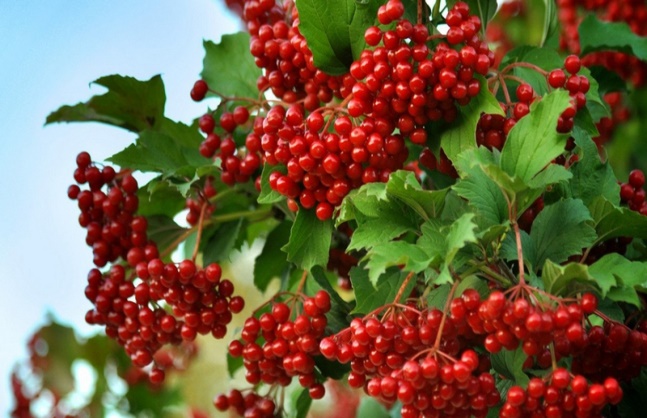 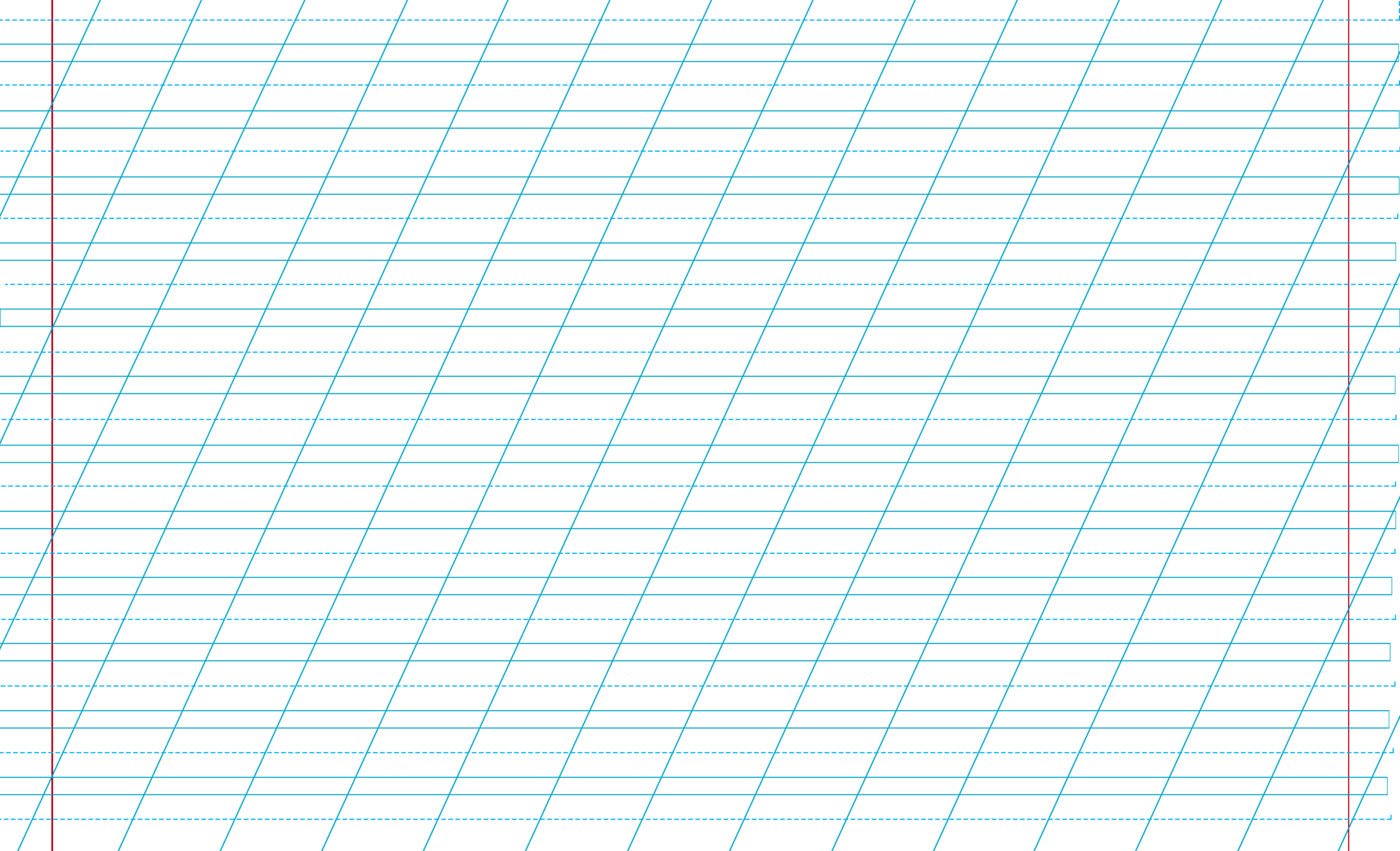 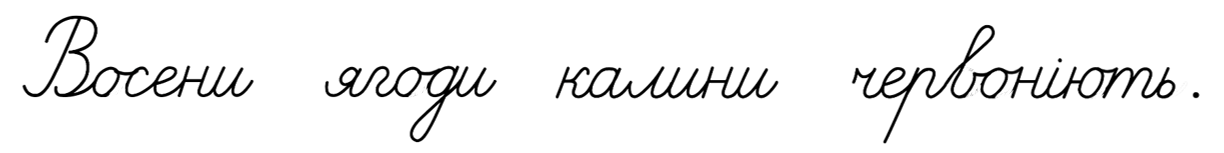 Проведи дослідження!
Вимов звуки, позначені буквами, які залишилися не підкресленими.
Визнач, як утворилися ці звуки – тільки з голосу чи голосу і шуму.
Пригадай, як називаються такі звуки. Перевір себе за правилом.
Приголосні звуки утворюються з голосу і шуму або тільки шуму.
Підручник.
Сторінка
10
Пригадай, як утворюються голосні і приголосні звуки. В цьому нам допоможуть наші давні друзі – Мовка і Суржик.
Віднови пам'ятку. Встав пропущені слова.
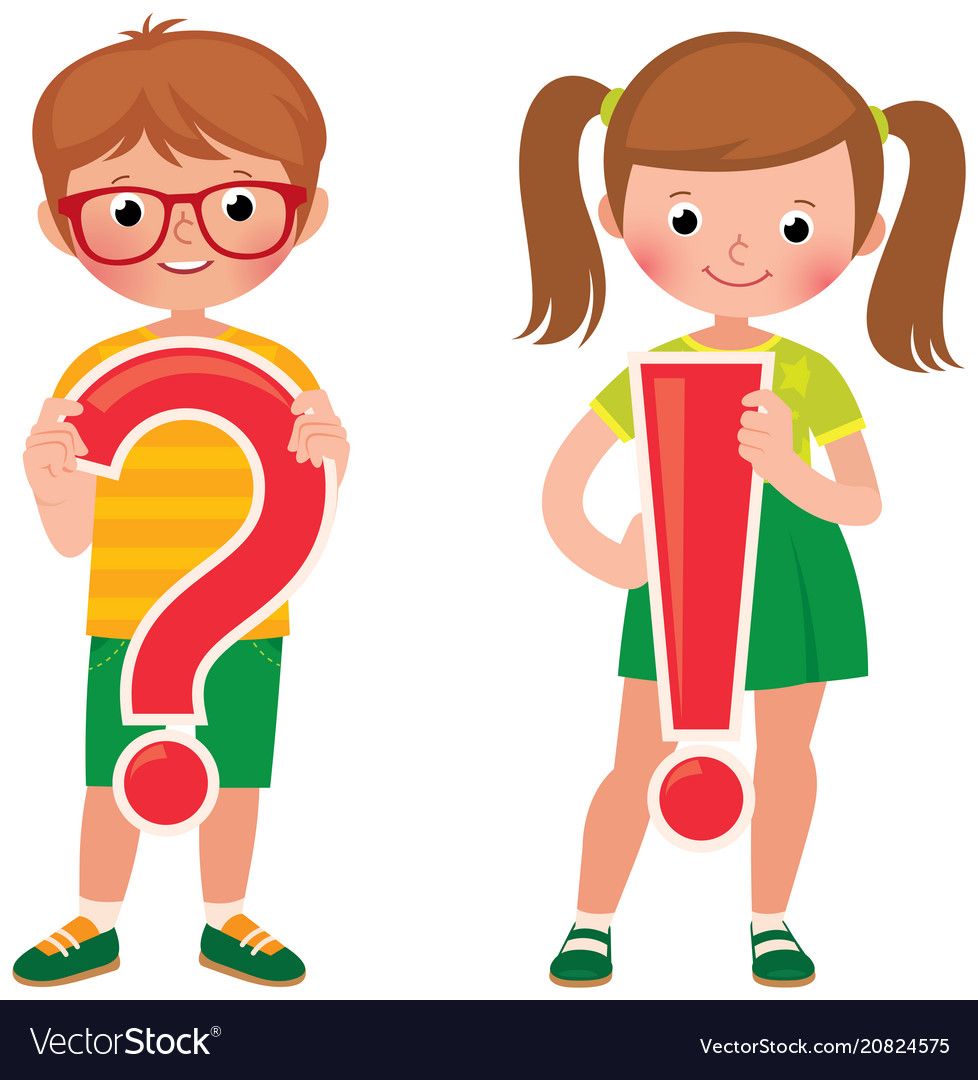 Пам'ятка
Голосні звуки утворюються за допомогою  ………… . 
Приголосні звуки утворюються за допомогою голосу і ……….. або тільки  …………  .
голосу
шуму
шуму
Склади два речення про калину
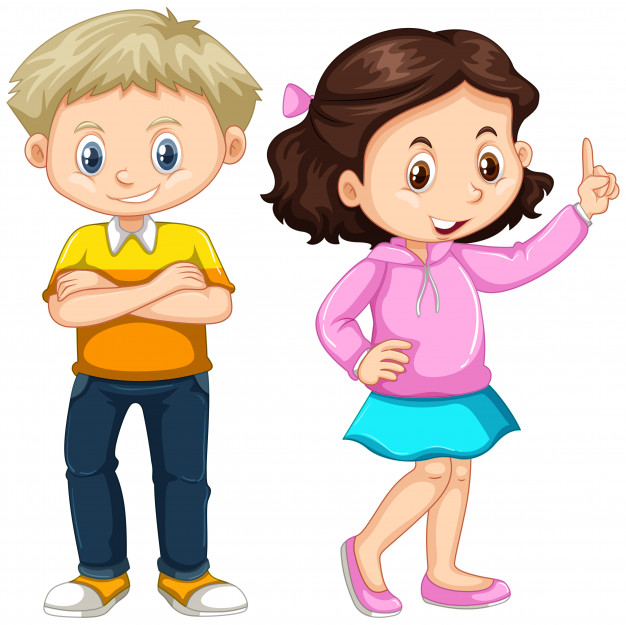 Прочитай речення. Напиши перше з них. 
Підкресли в ньому приголосні.
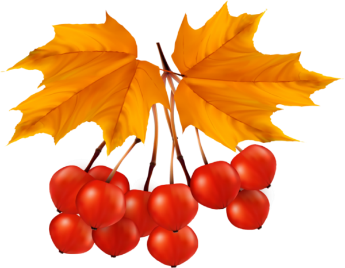 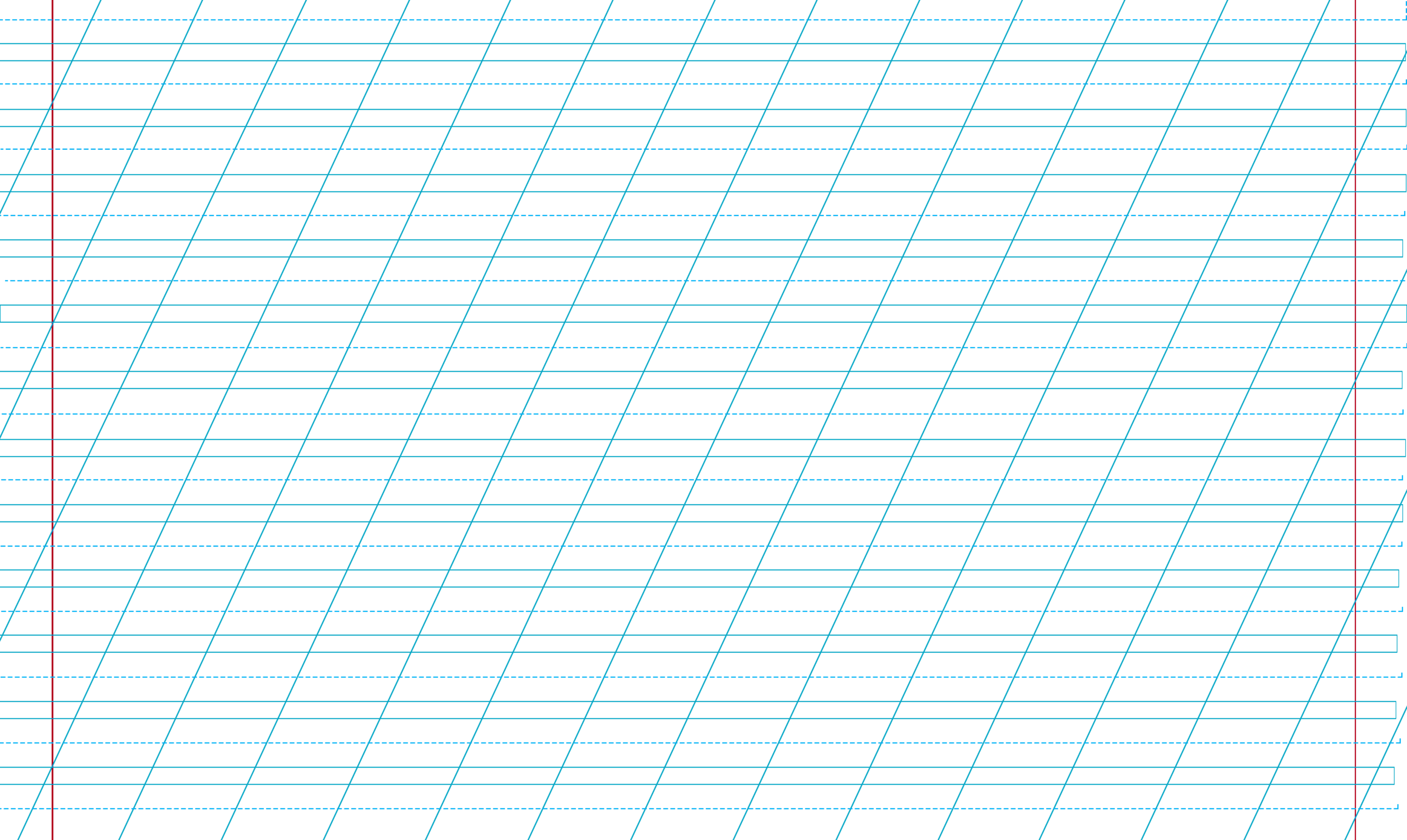 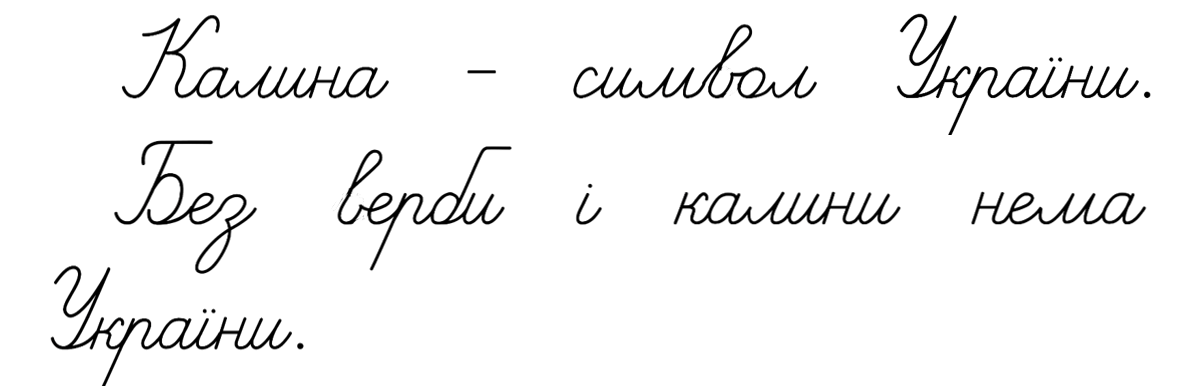 Підручник.
Сторінка
11
«Посели» букви в будиночки
«Посели» букви в будиночки. Для цього визнач, який звук позначає кожна буква – голосний чи приголосний.
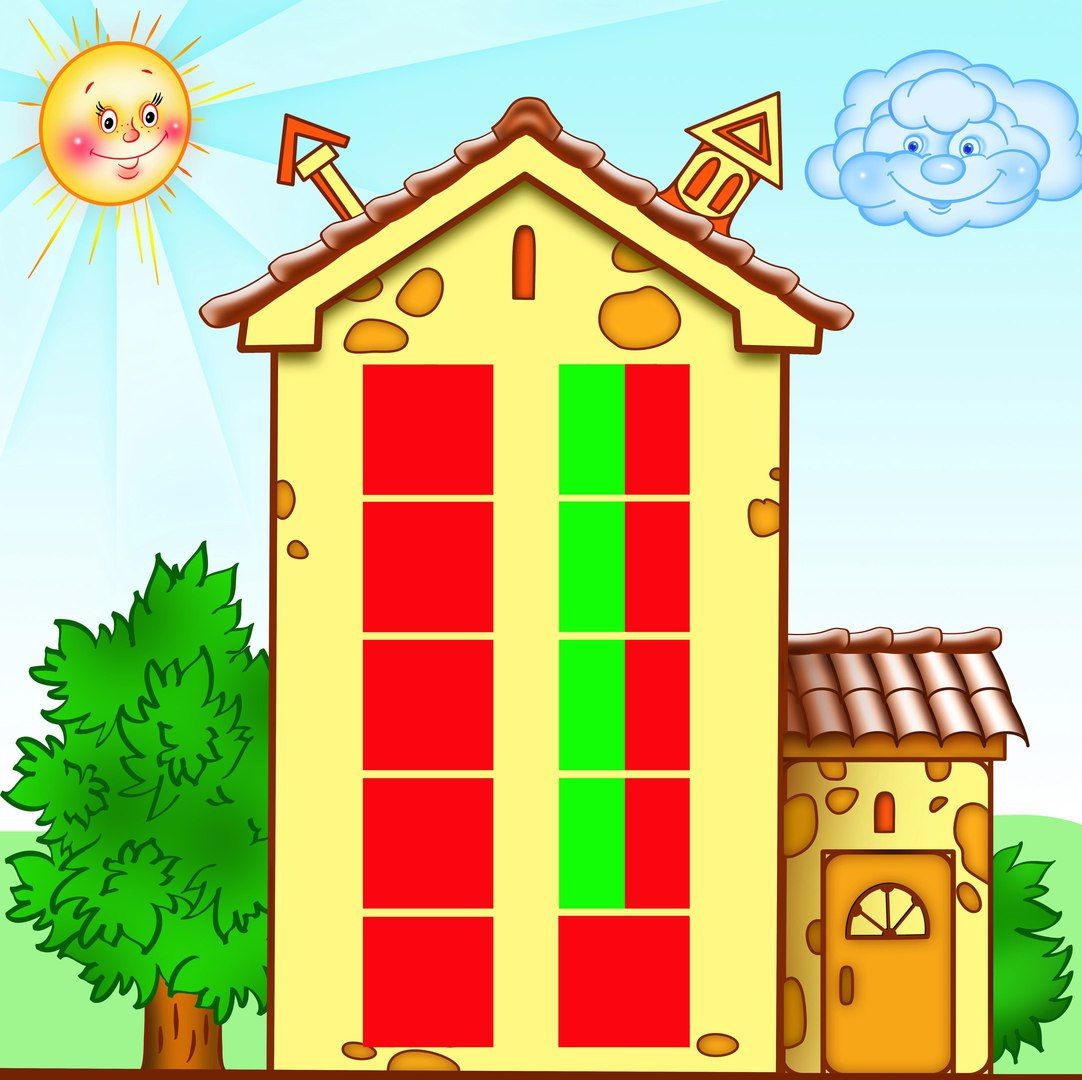 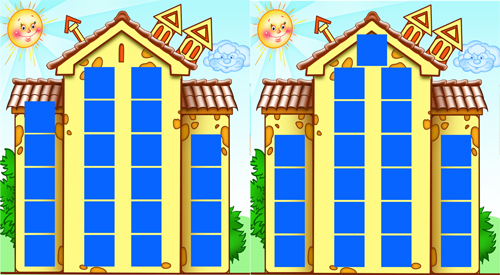 А О С
Л У Р 
  Е  И
Х        К
А
О
С
У
Р
Л
Е
И
К
Х
ГОЛОСНІ
ПРИГОЛОСНІ
Зошит
Сторінка
6
Анаграми
У словах поміняй місцями букви, які позначають приголосні звуки. 
Запиши утворені слова.
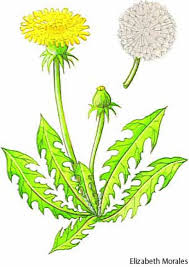 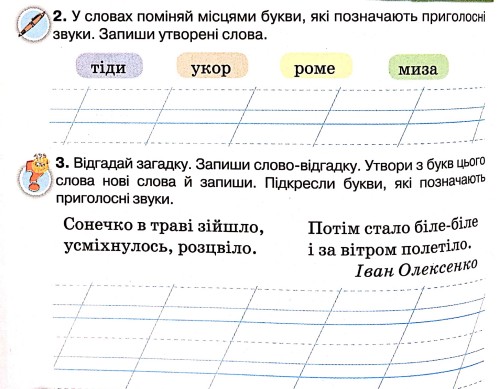 зима
діти
тіди
миза
море
урок
укор
роме
куб
Кульбабка –
кулька
кулак
булка
бабка
акула,
бук
Зошит
Сторінка
6
Вправа «Мікрофон»
— Які звуки ти знаєш?
— Як вимовляються приголосні?
— Назви кілька приголосних звуків і букви, якими їх позначиш на письмі.
— Чим відріняються звуки від букв?
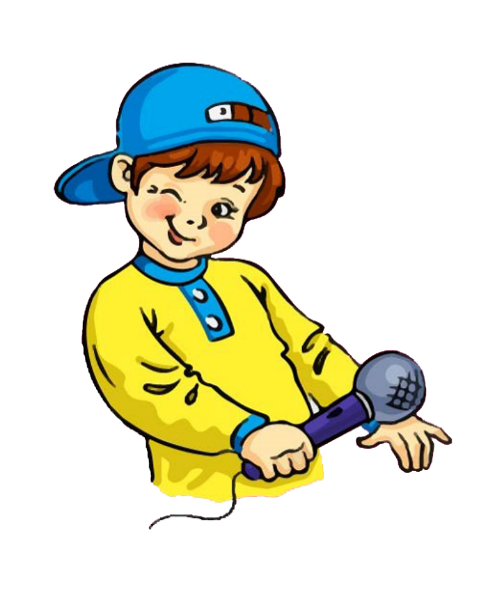 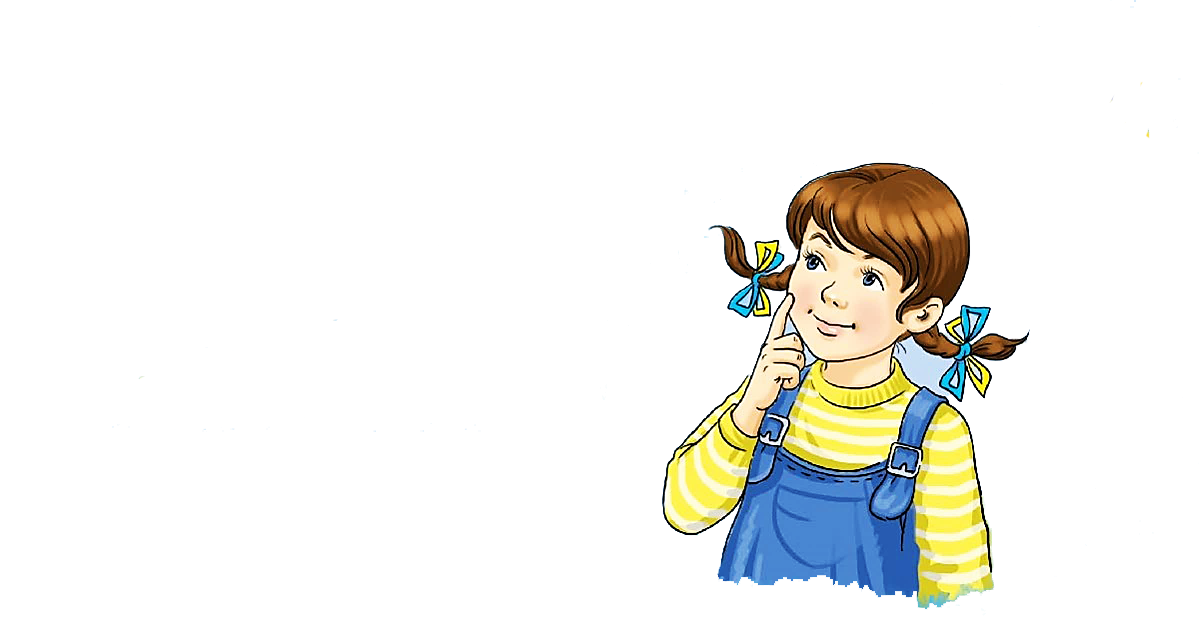 Рефлексія. Вправа «Рюкзачок»
Які зернятко мудрості ти покладеш у свій рюкзачок?
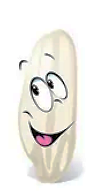 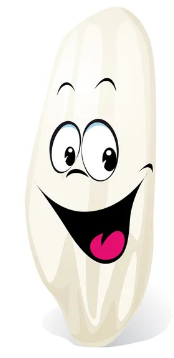 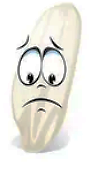 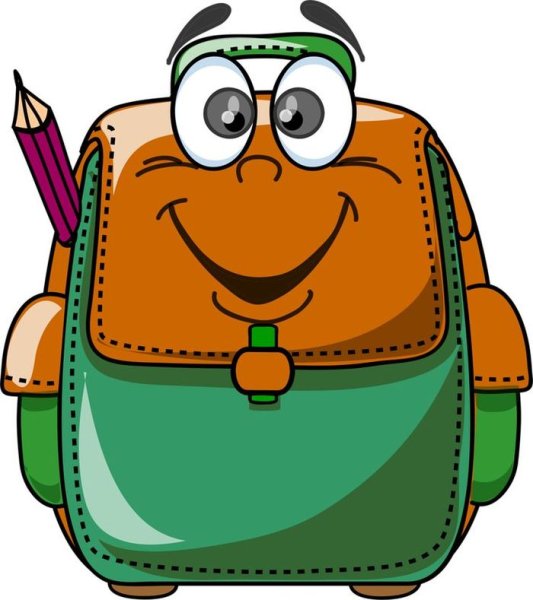 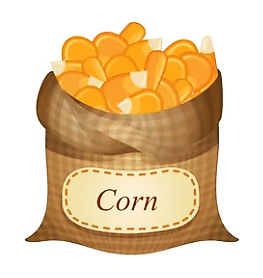 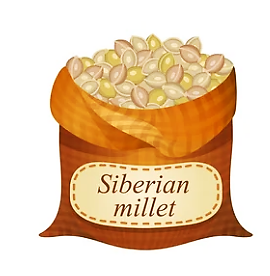 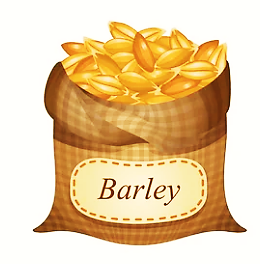 НІ
Нічого не зрозумів!
Було цікаво!
Було просто!
НІ